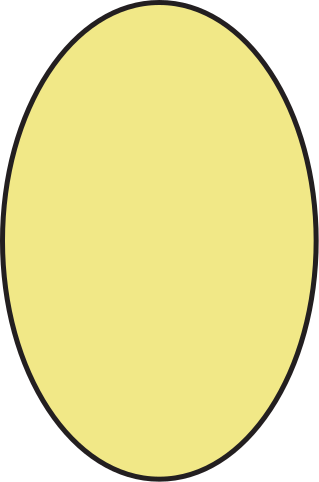 ВОЛОНТЁРСКАЯ ДЕЯТЕЛЬНОСТЬ
МОЛОДЕЖИ
2021-2022 год
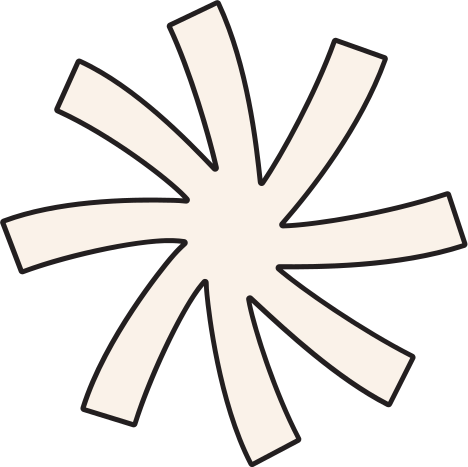 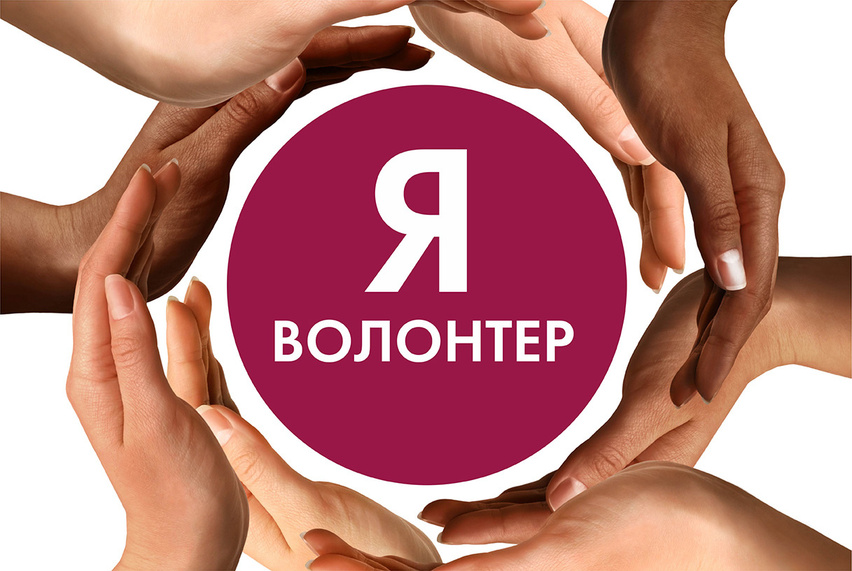 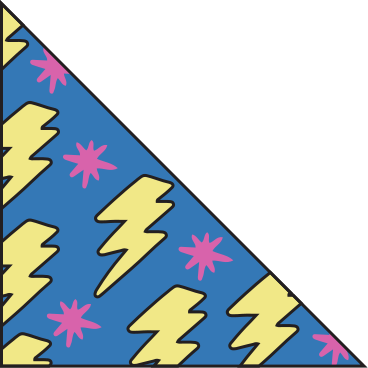 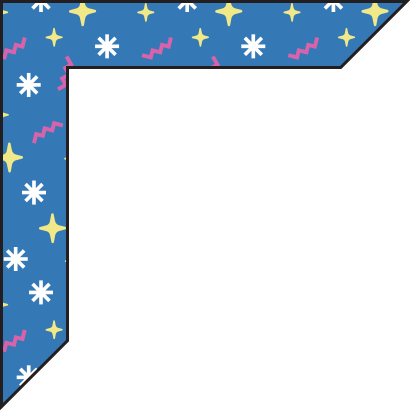 Рыбинский муниципальный район
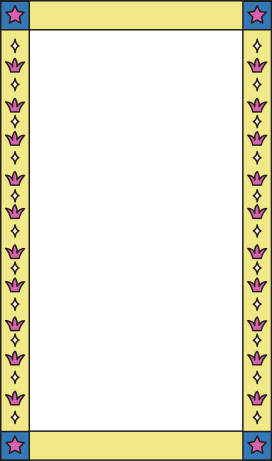 МАУ РМР ЯО 
"СОЦИАЛЬНОЕ АГЕНТСТВО МОЛОДЕЖИ"
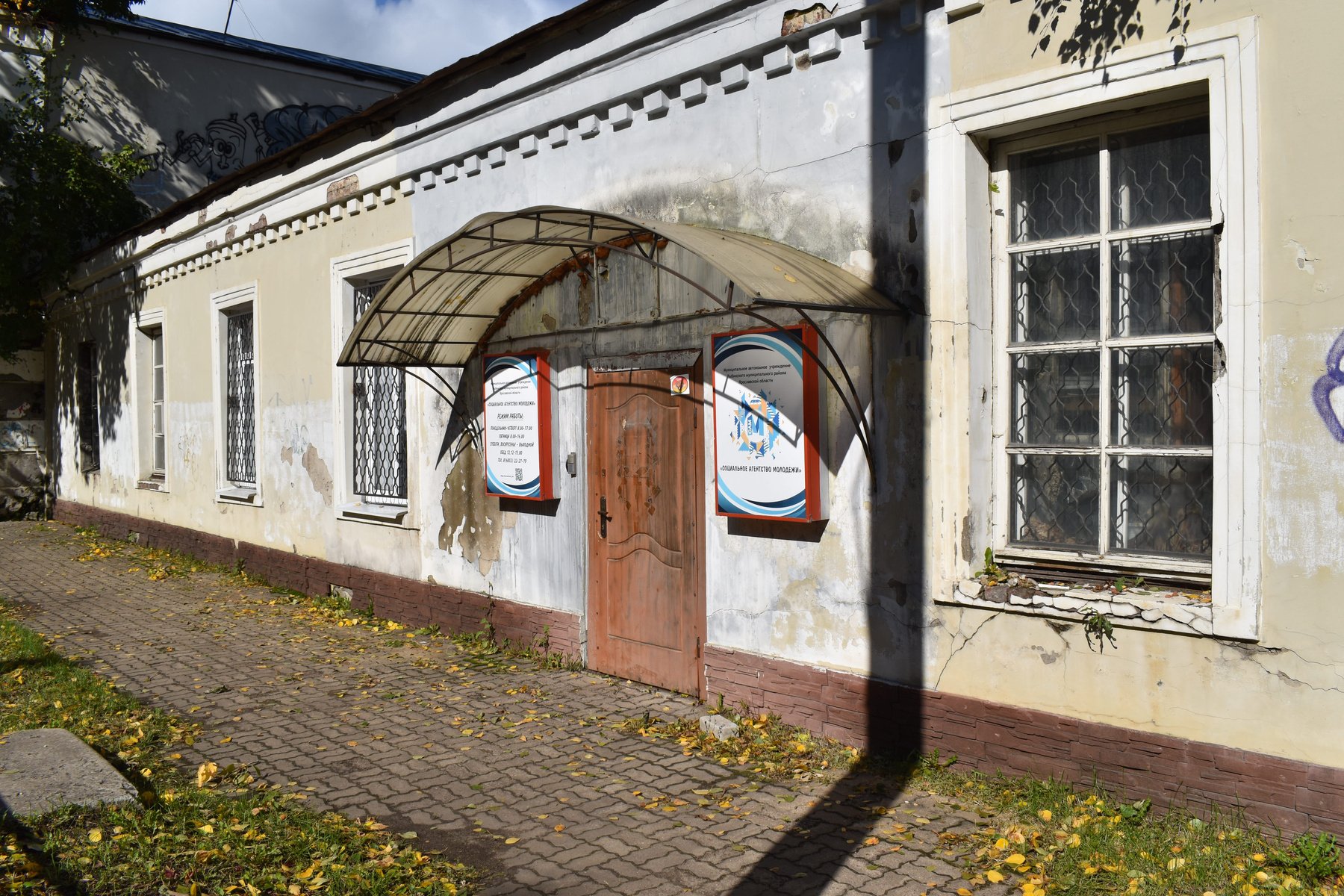 РЫБИНСК
 СВОБОДЫ, 17/ГЕРЦЕНА, 90
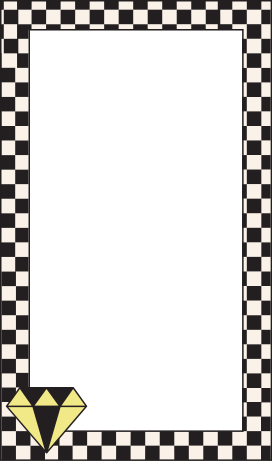 ВАЖНЫЕ КОНТАКТЫ
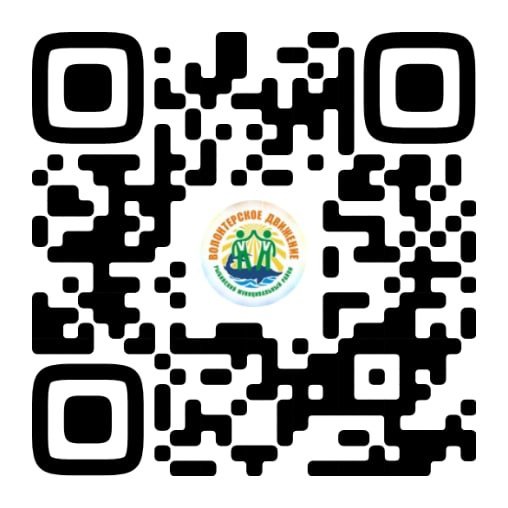 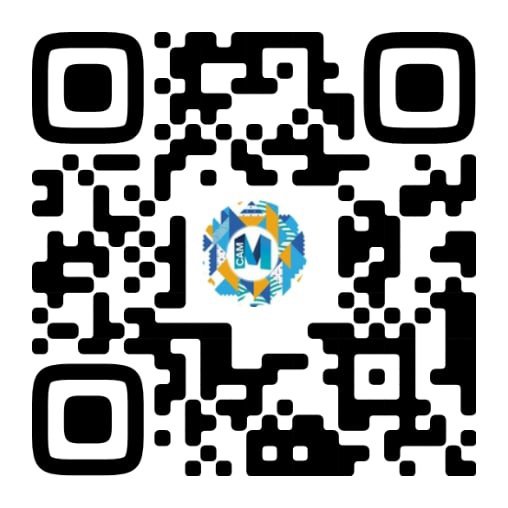 КТО ТАКОЙ ВОЛОНТЁР?
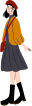 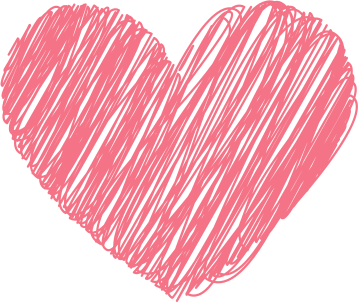 14-35
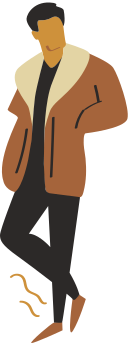 ЧТО ДАЁТ ЧЕЛОВЕКУ УЧАСТИЕ В ВОЛОНТЁРСКОЙ ДЕЯТЕЛЬНОСТИ?
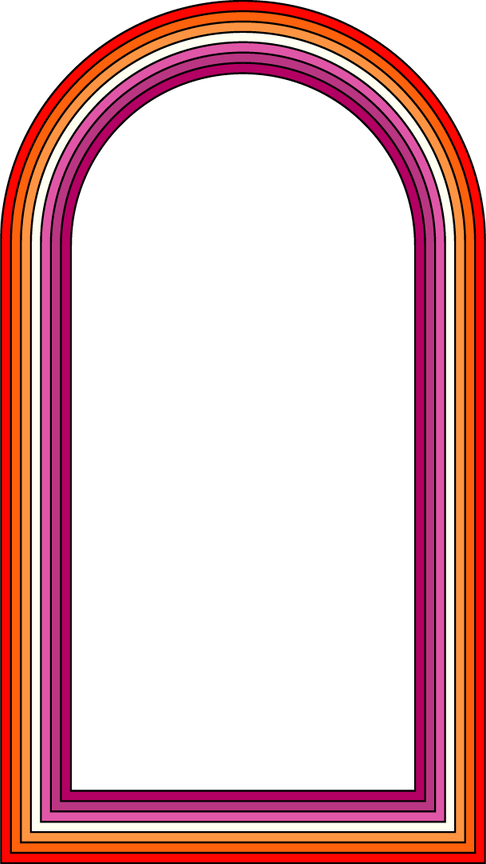 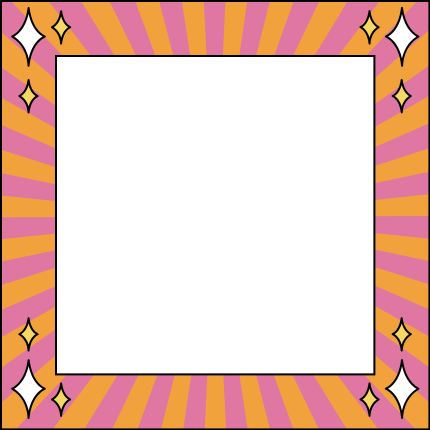 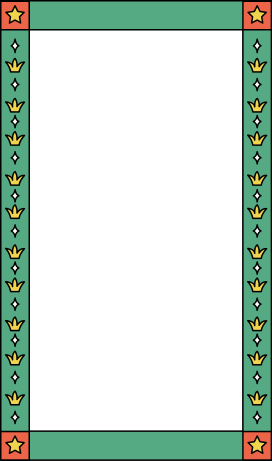 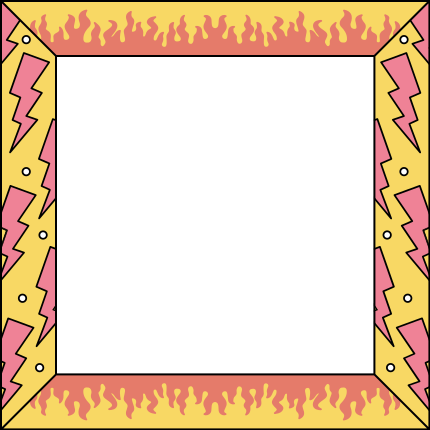 Возможность реализовать идею, мероприятие, проект
Возможность реализовать свой потенциал
Опыт работы в различных сферах жизни
Новые знакомства, друзья, единомышленники
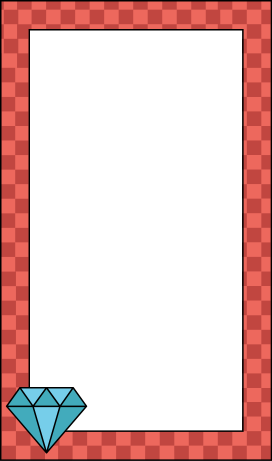 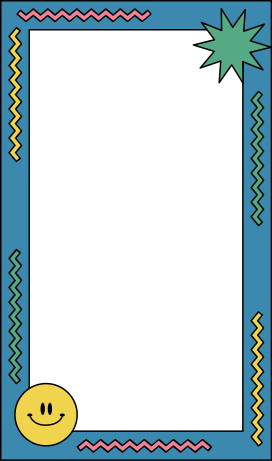 Волонтерский стаж для получения баллов в ВУЗ
Общение и путешествия
КОМУ ПОМОГАЮТ ВОЛОНТЁРЫ?
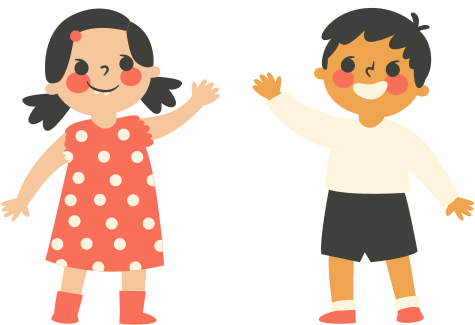 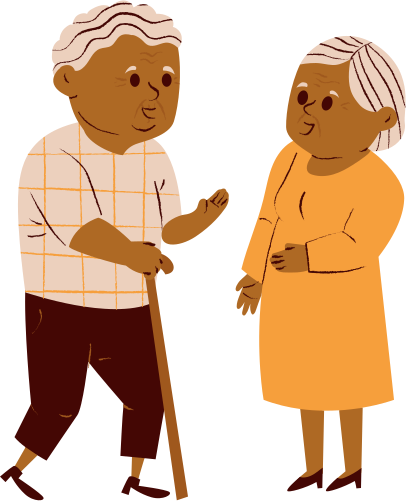 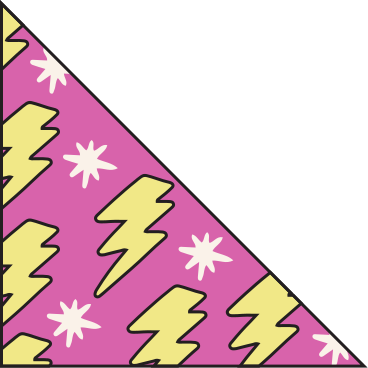 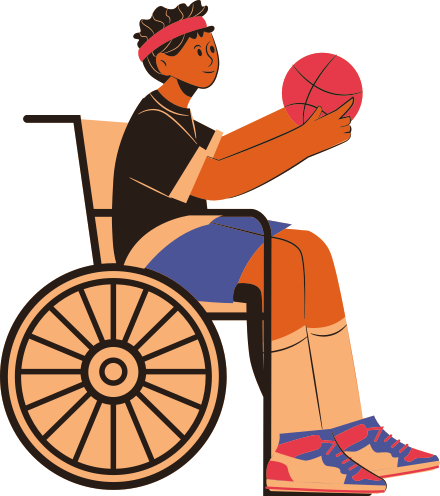 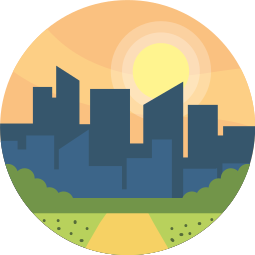 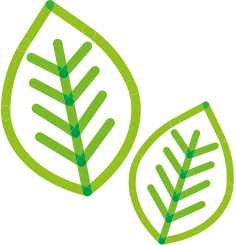 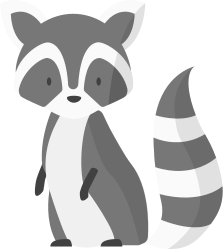 ВОЛОНТЁРСКИЕ ОТРЯДЫ РЫБИНСКОГО РАЙОНА
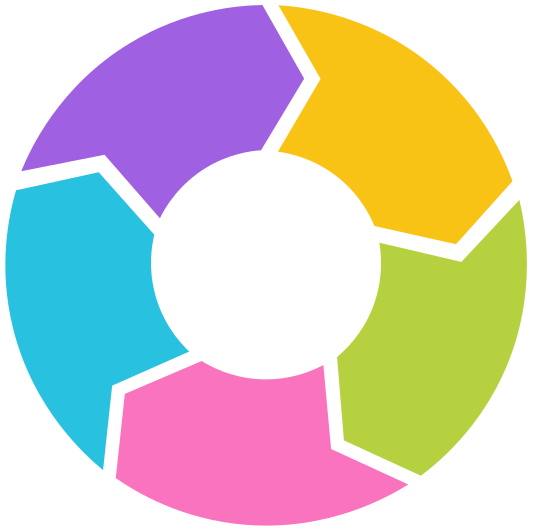 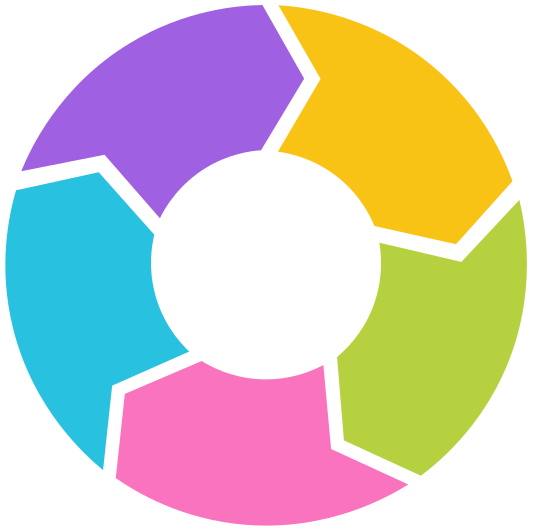 Молодежь 21 века
Вектор помощи
Молодежь Тихменево
Молодежь Судоверфи
Путь добра
Лидер
Серебряные волонтёры
3 Д
Память
Дюдьковский КДК
КАК СТАТЬ ВОЛОНТЁРОМ?
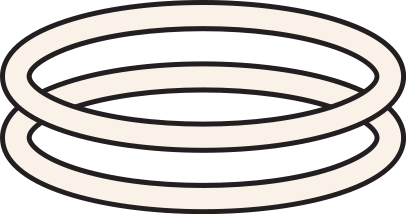 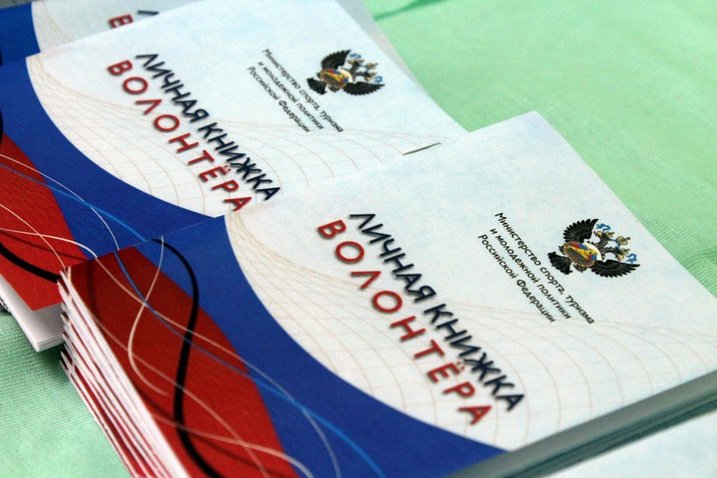 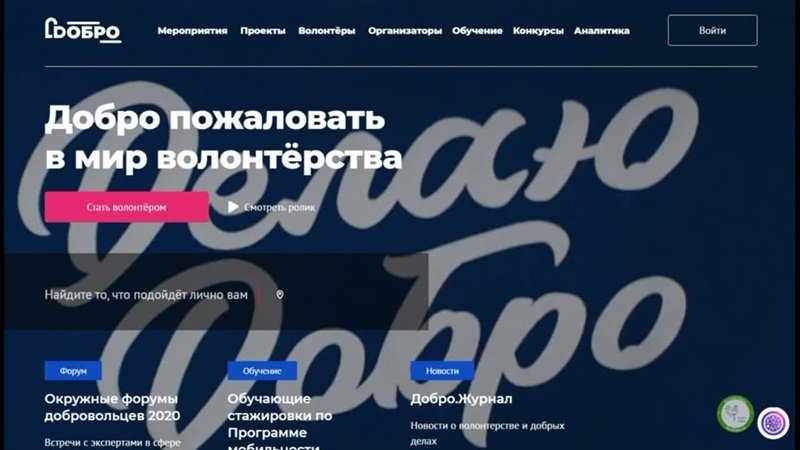 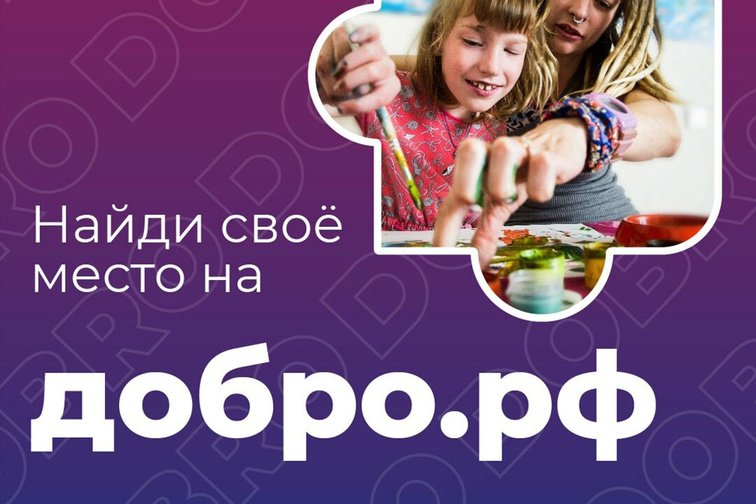 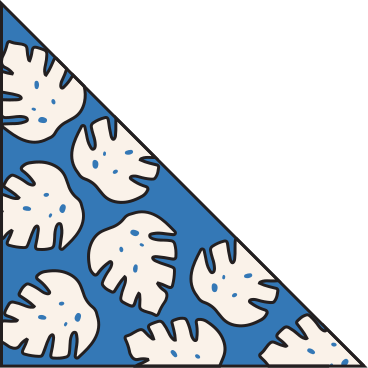 СОЦИАЛЬНОЕ НАПРАВЛЕНИЕ
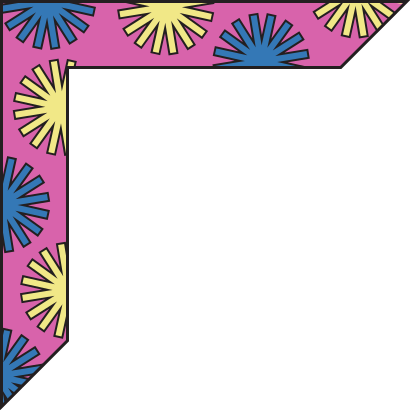 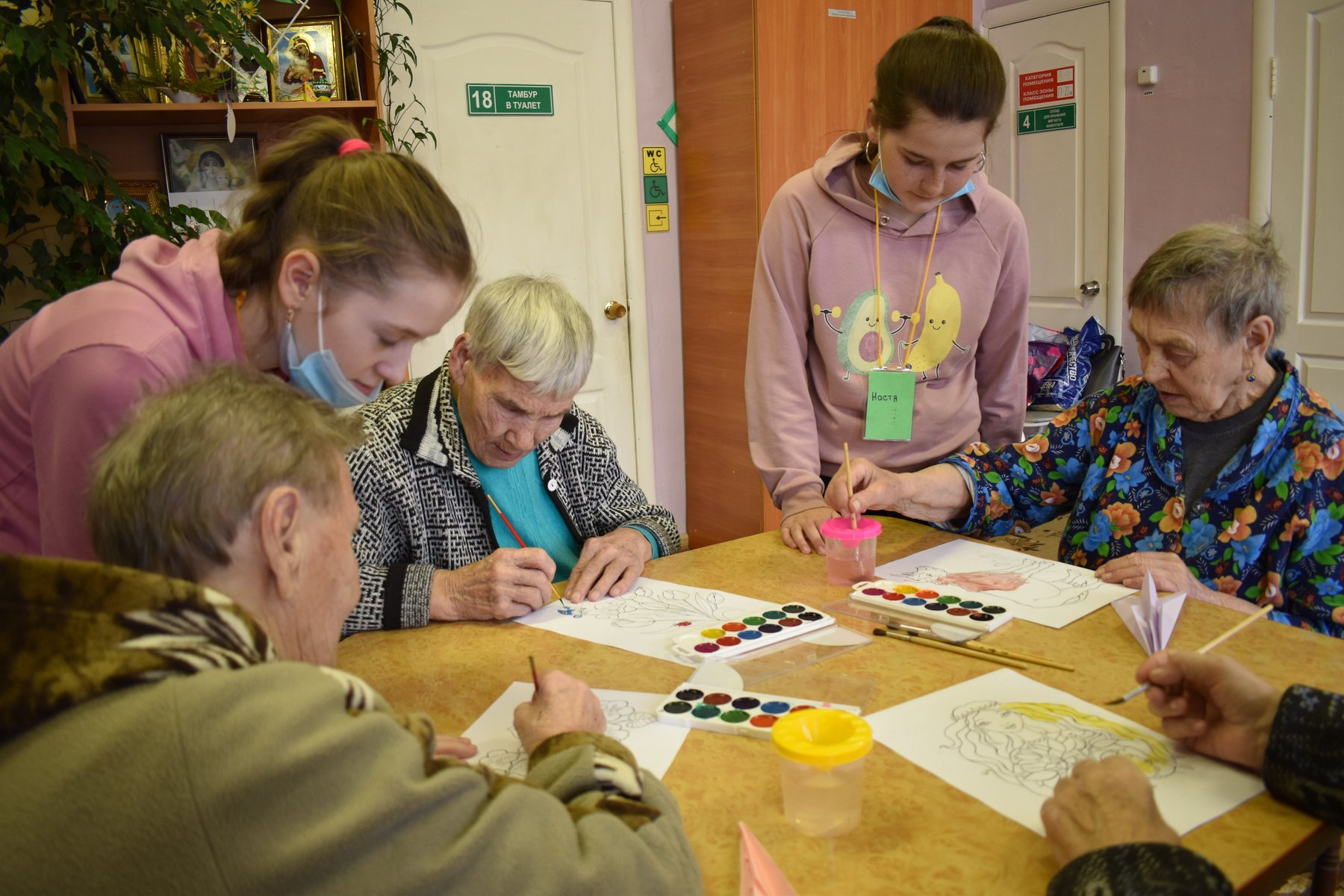 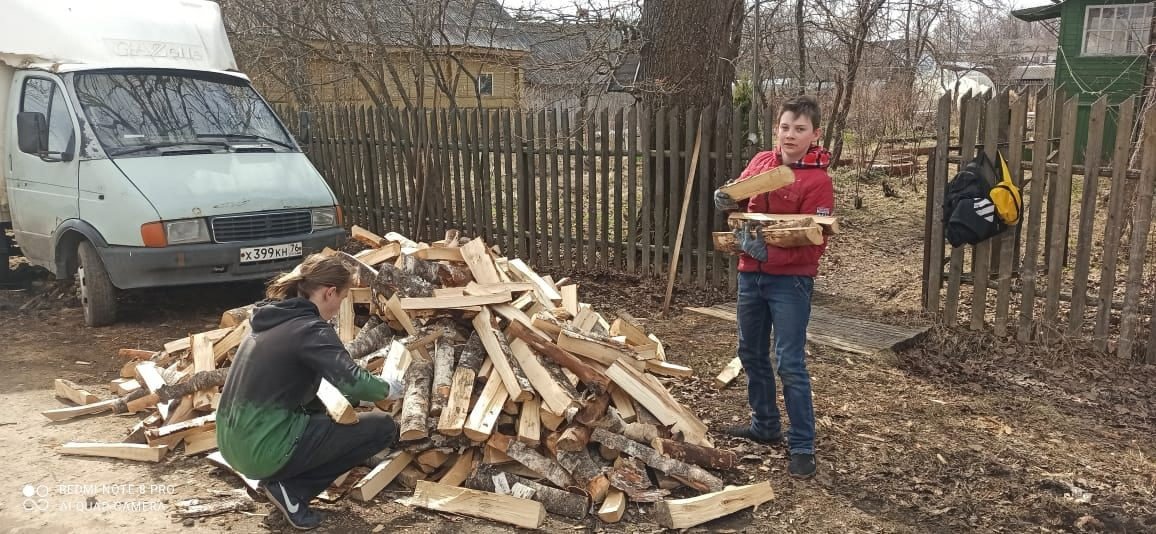 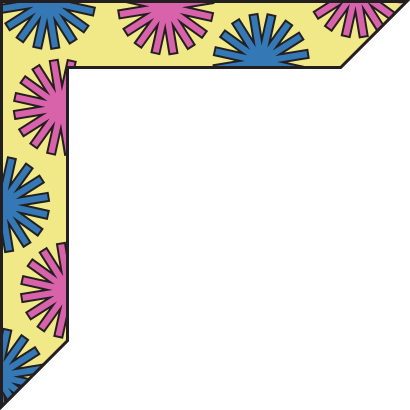 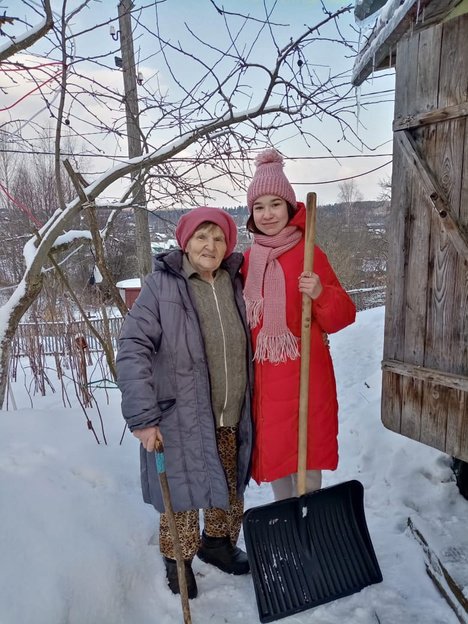 ПАТРИОТИЧЕСКОЕ НАПРАВЛЕНИЕ
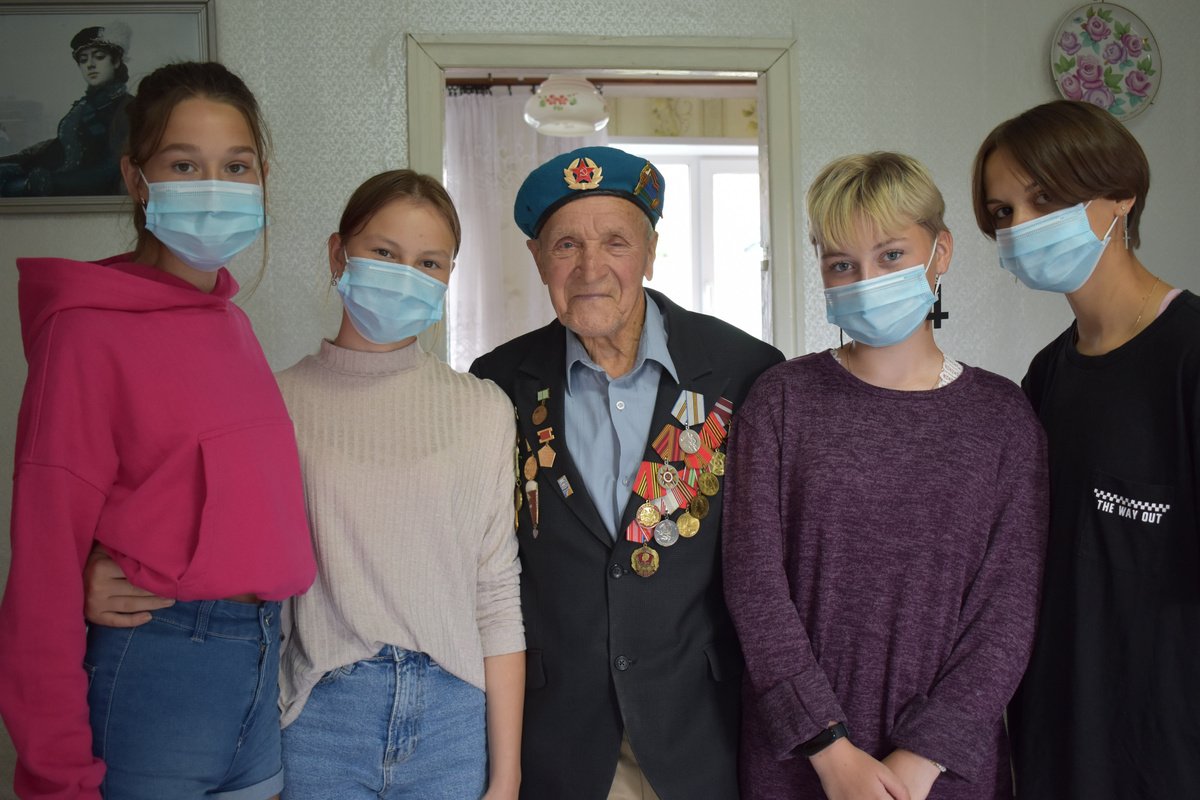 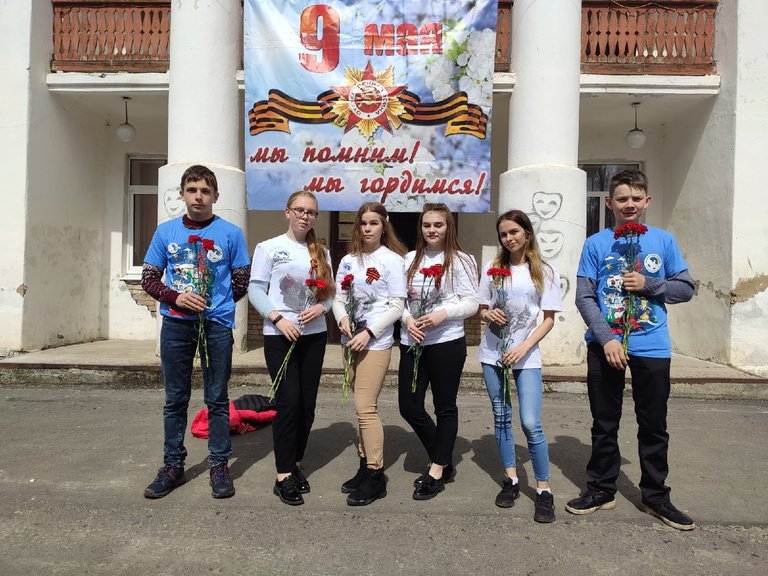 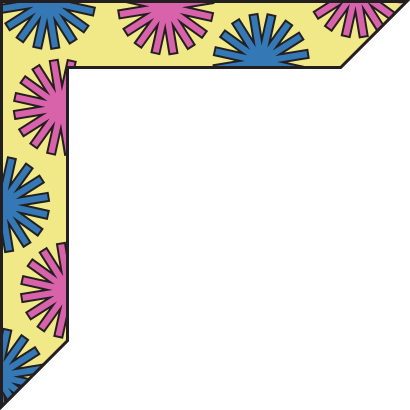 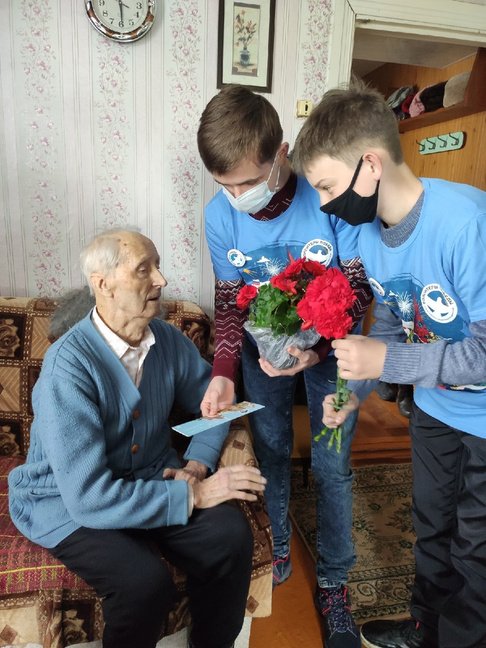 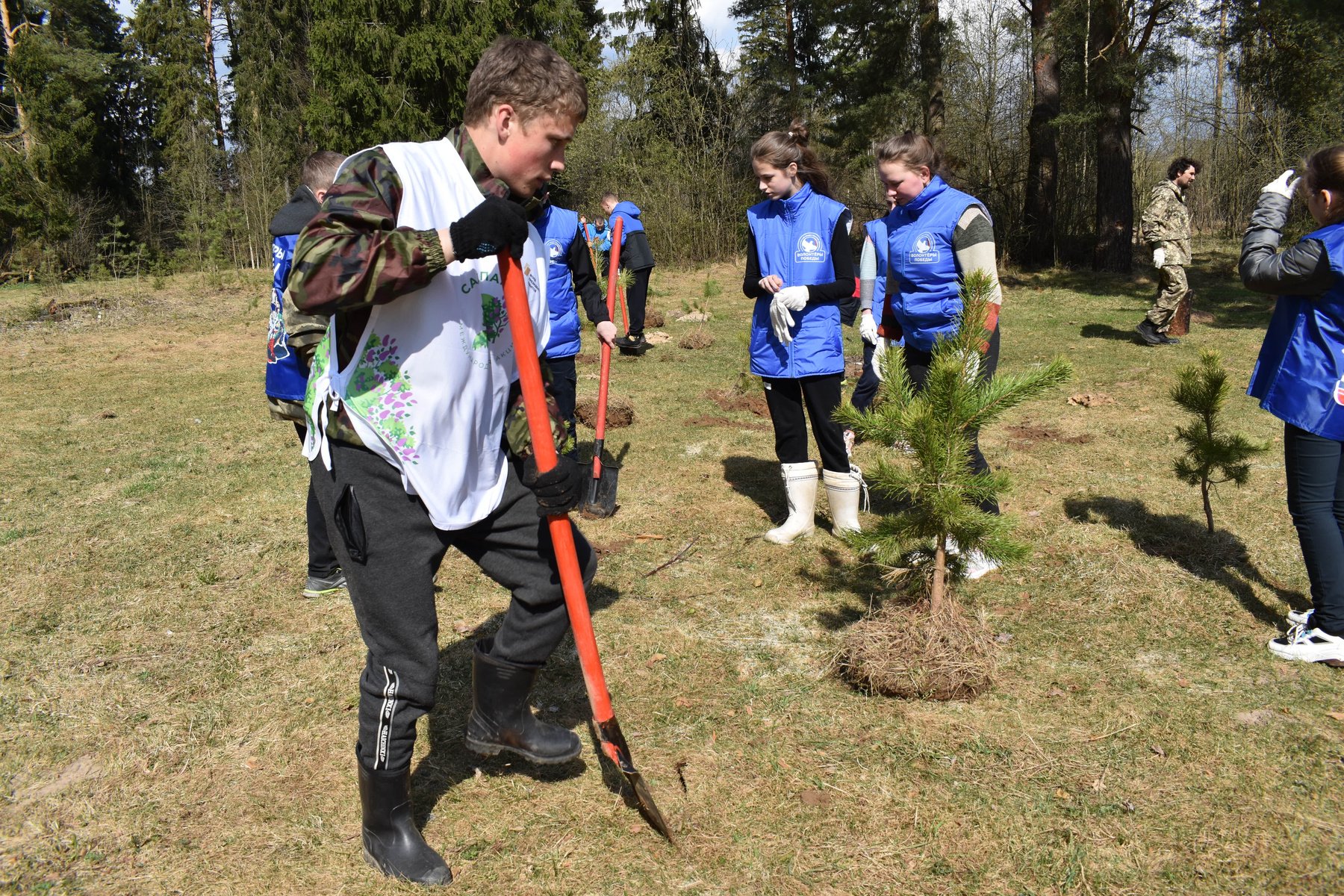 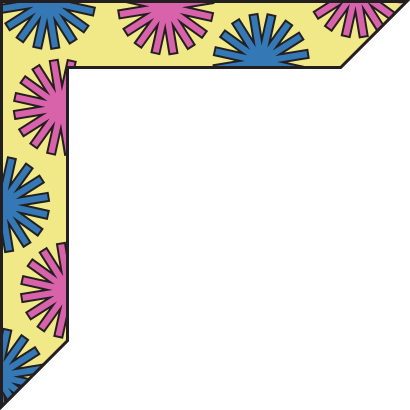 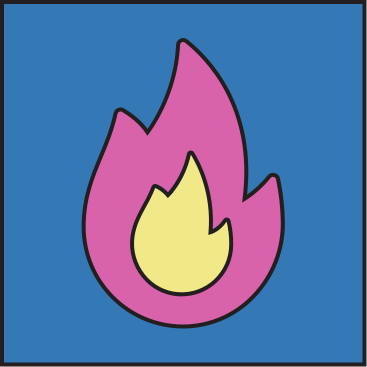 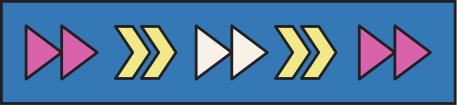 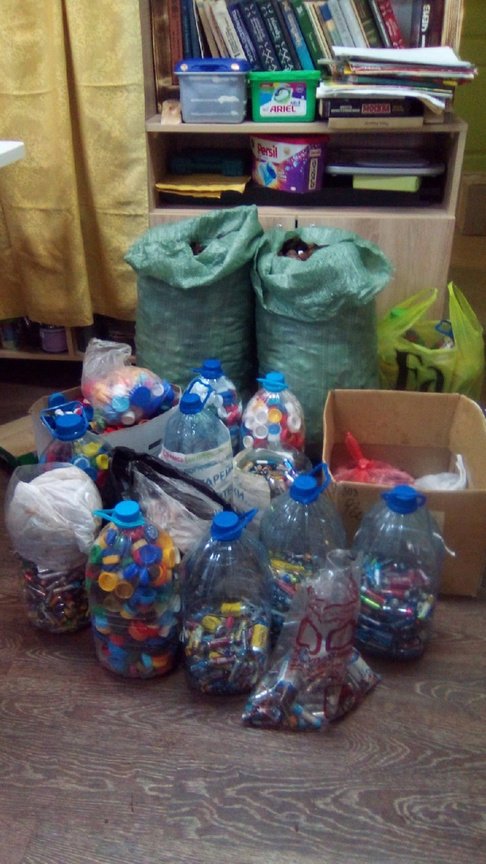 ЭКОЛОГИЧЕСКОЕ НАПРАВЛЕНИЕ
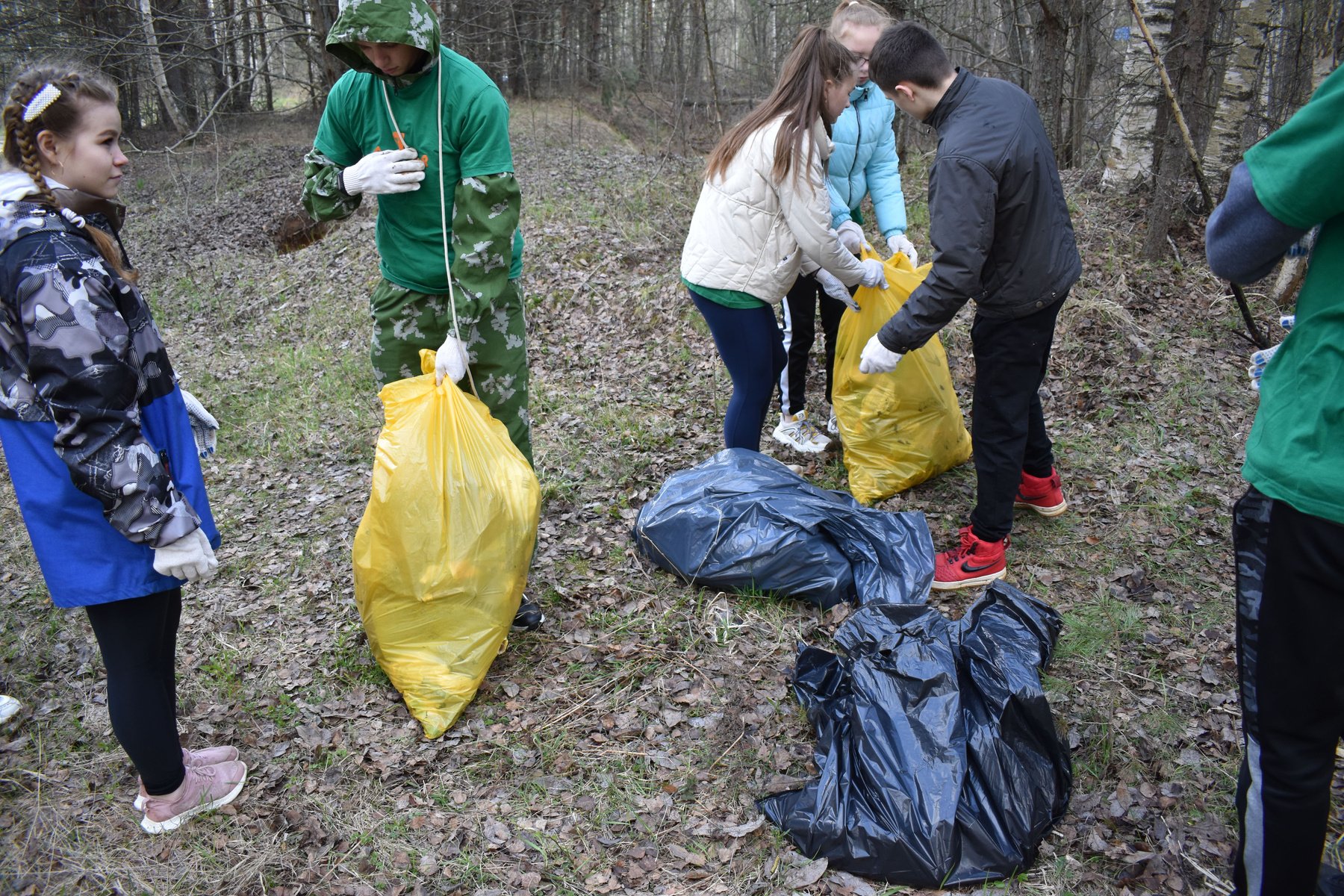 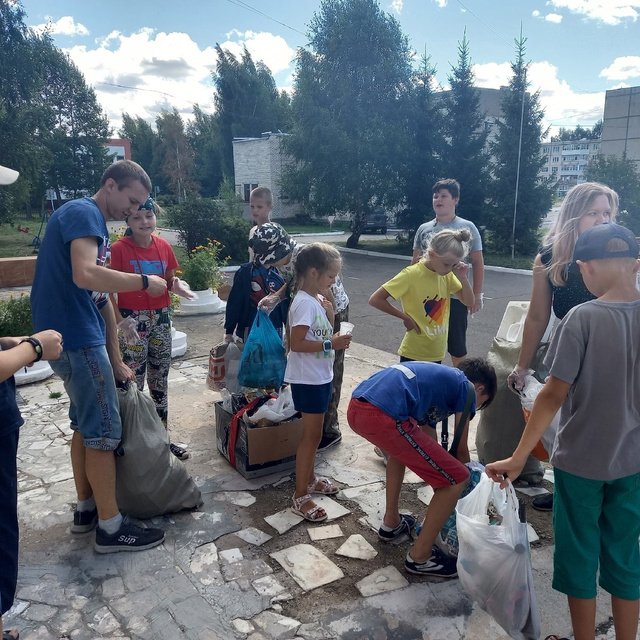 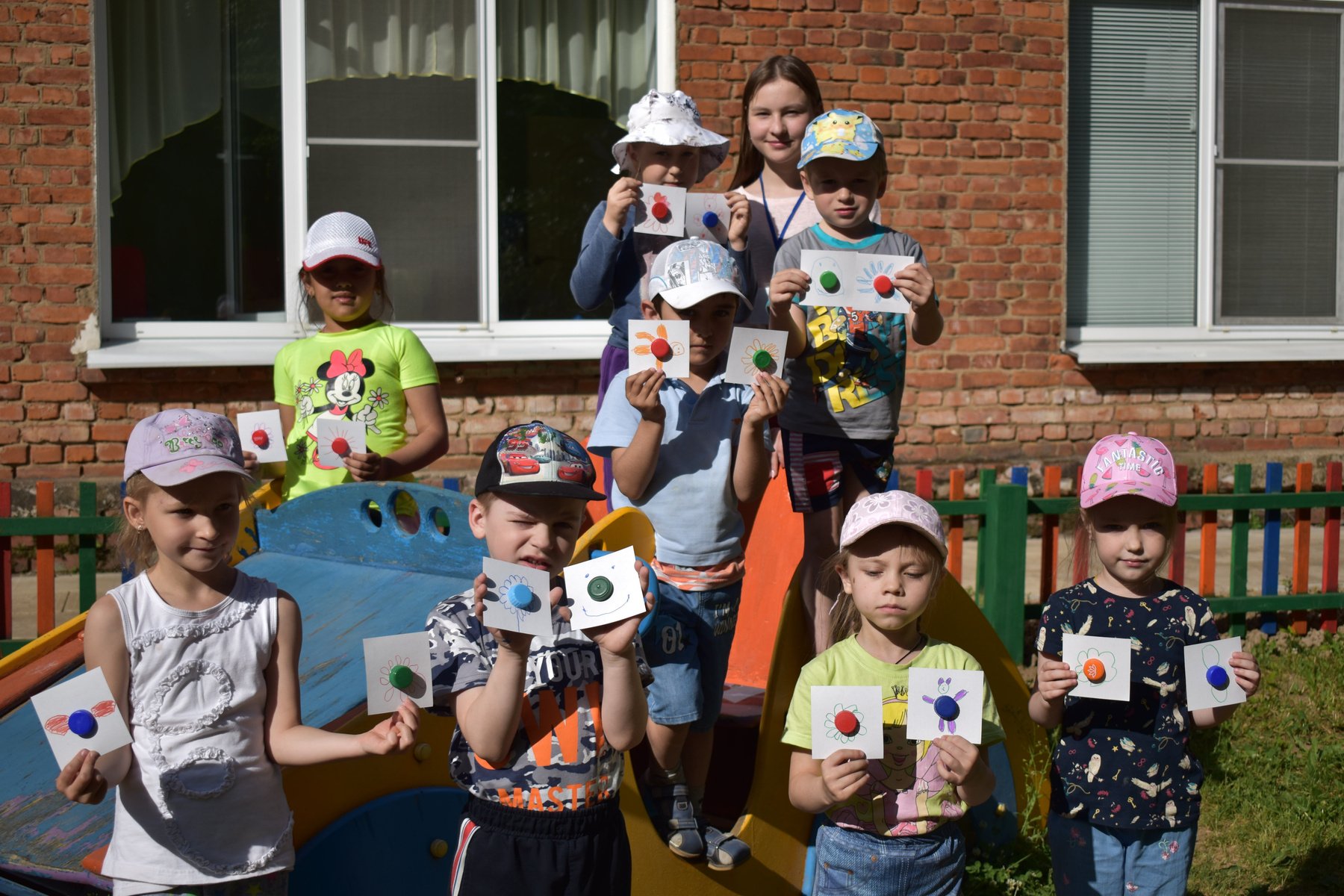 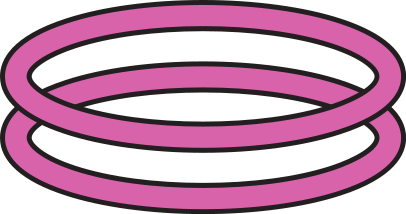 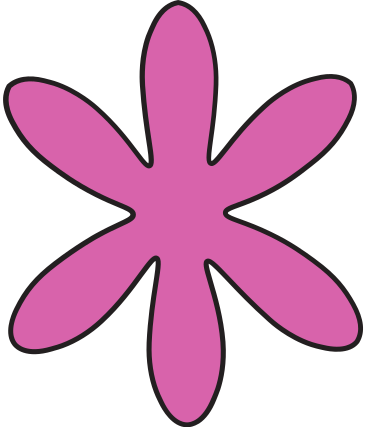 ПРОФИЛАКТИЧЕСКОЕ НАПРАВЛЕНИЕ
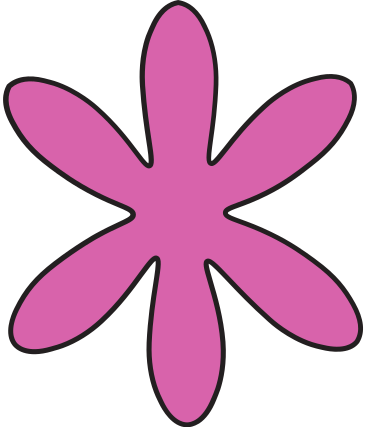 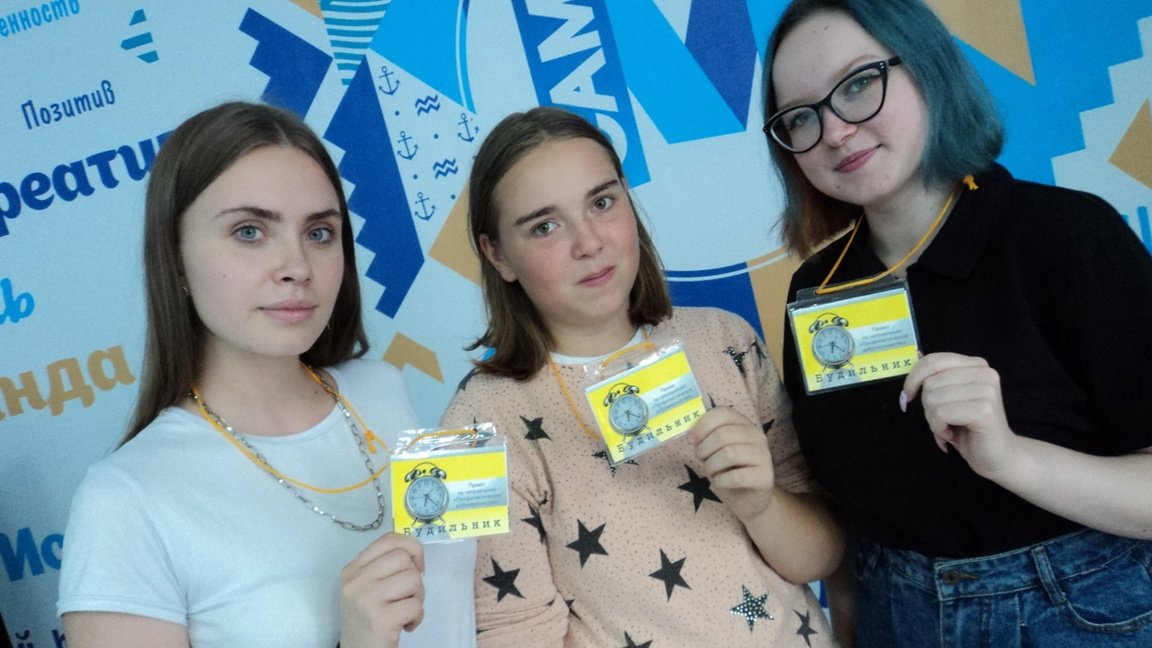 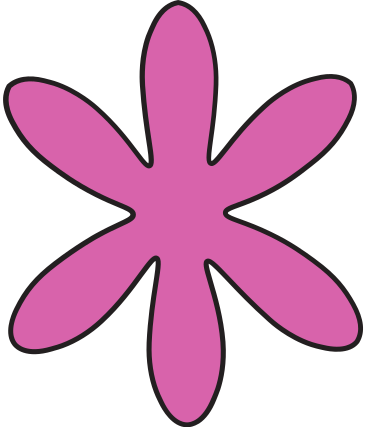 СОБЫТИЙНОЕ НАПРАВЛЕНИЕ
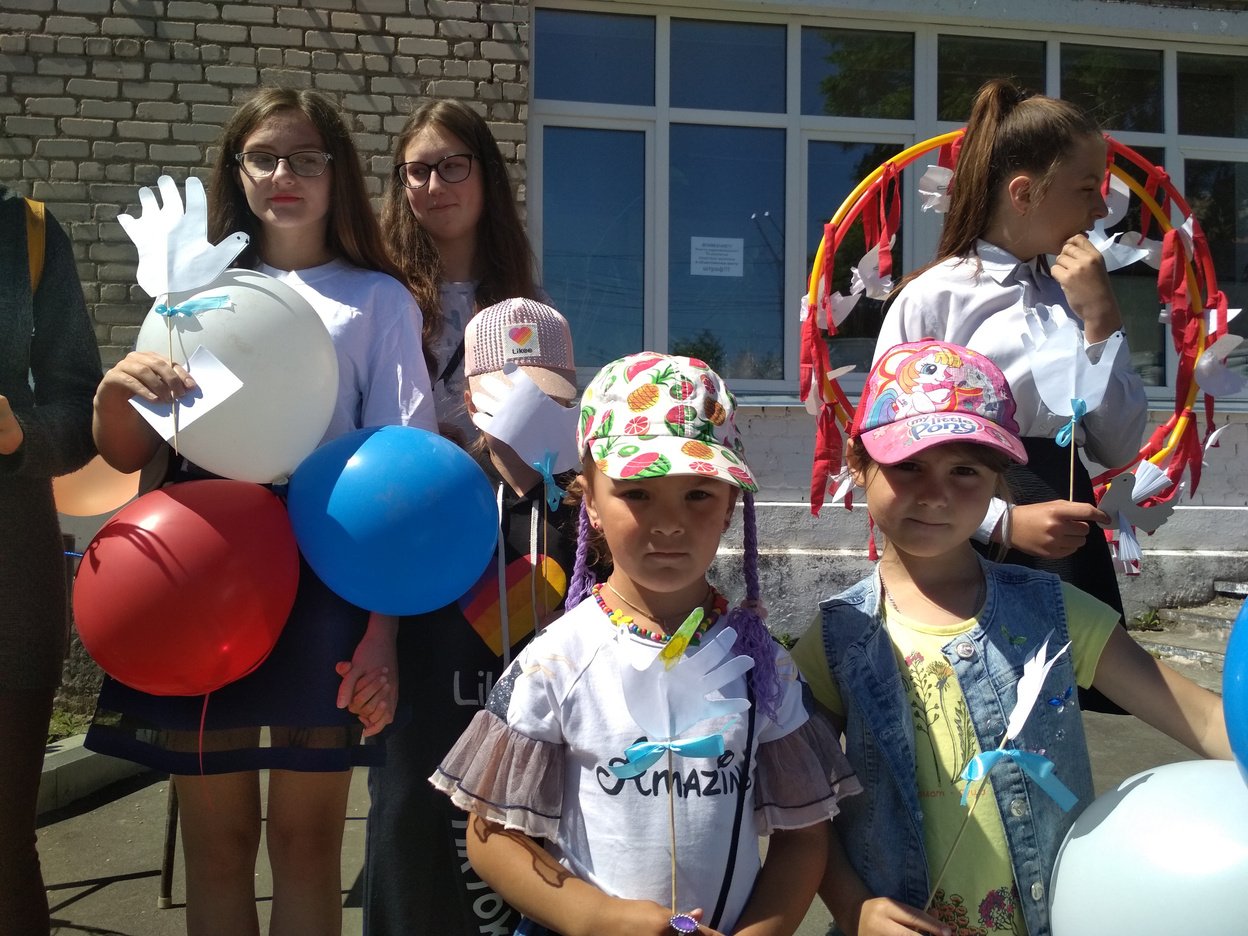 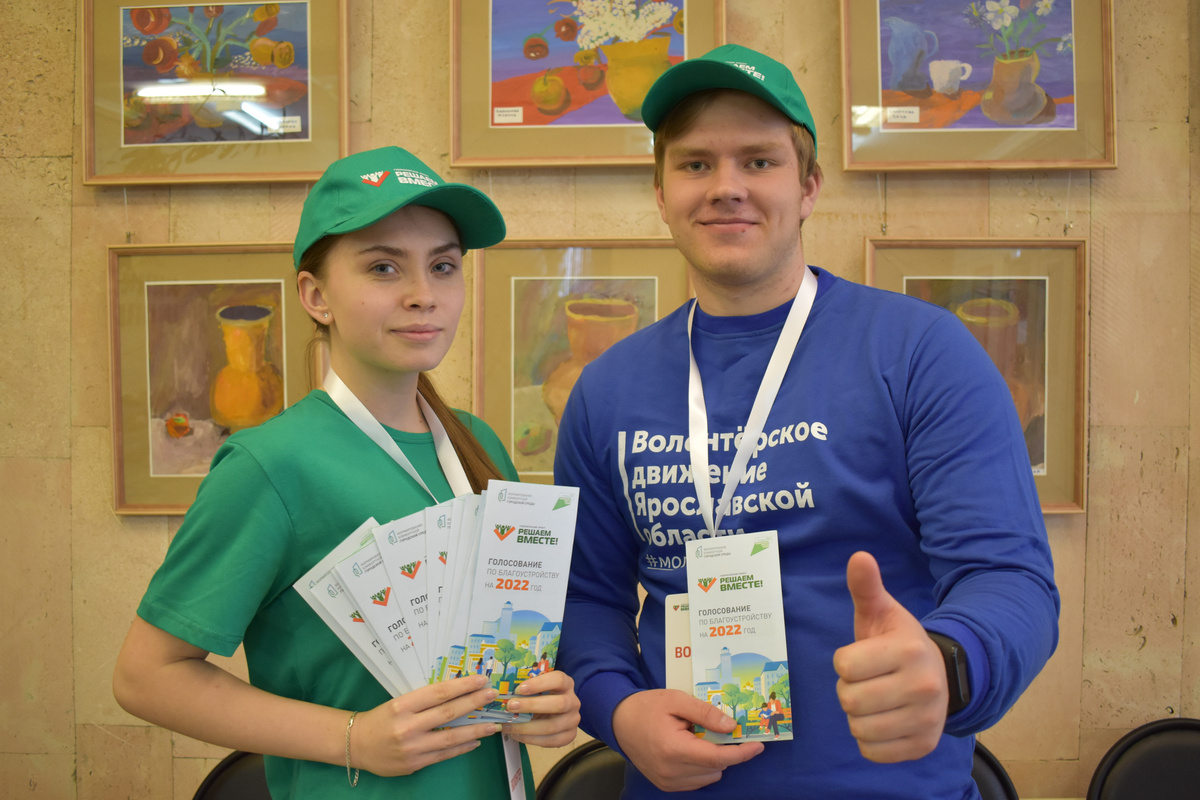 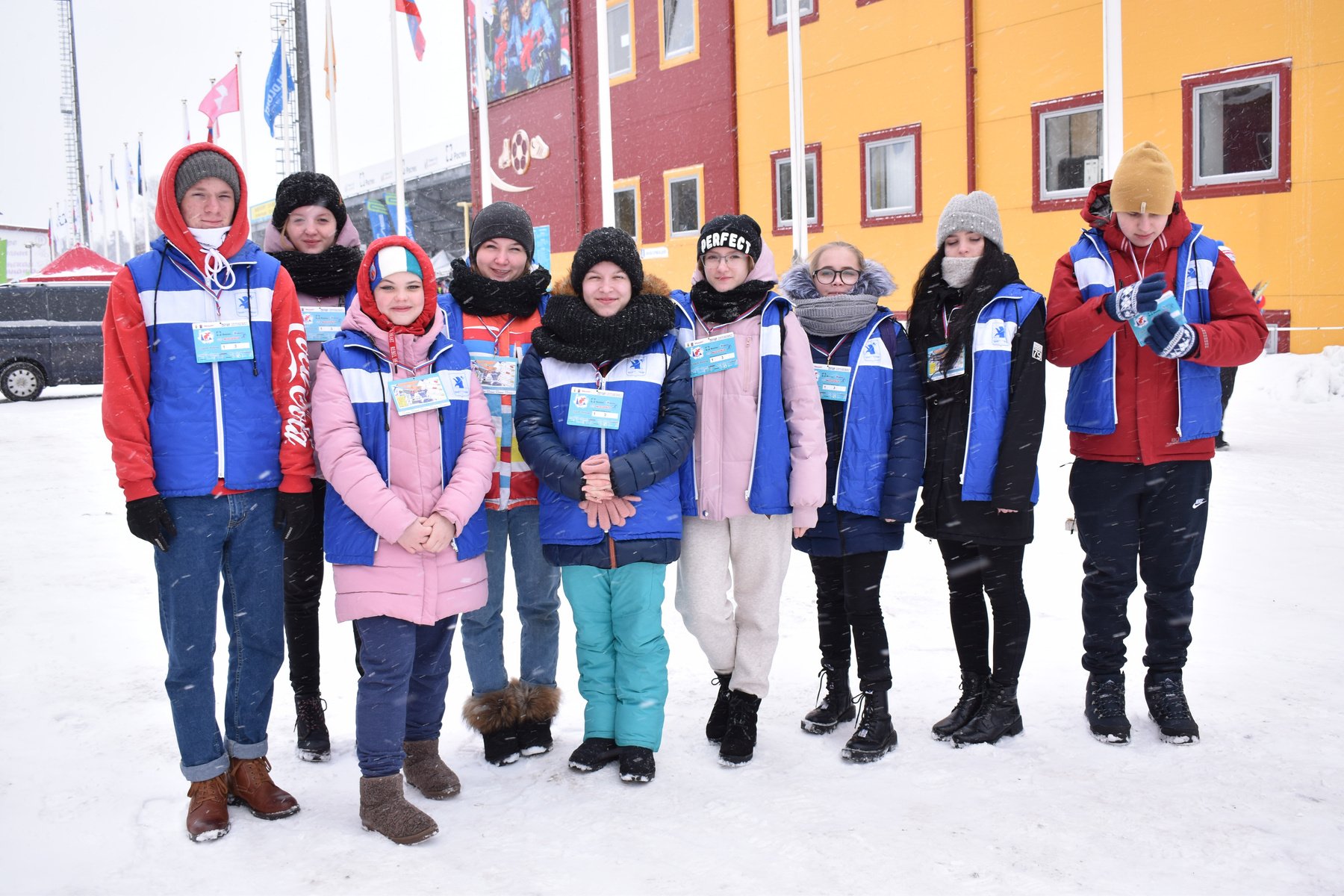 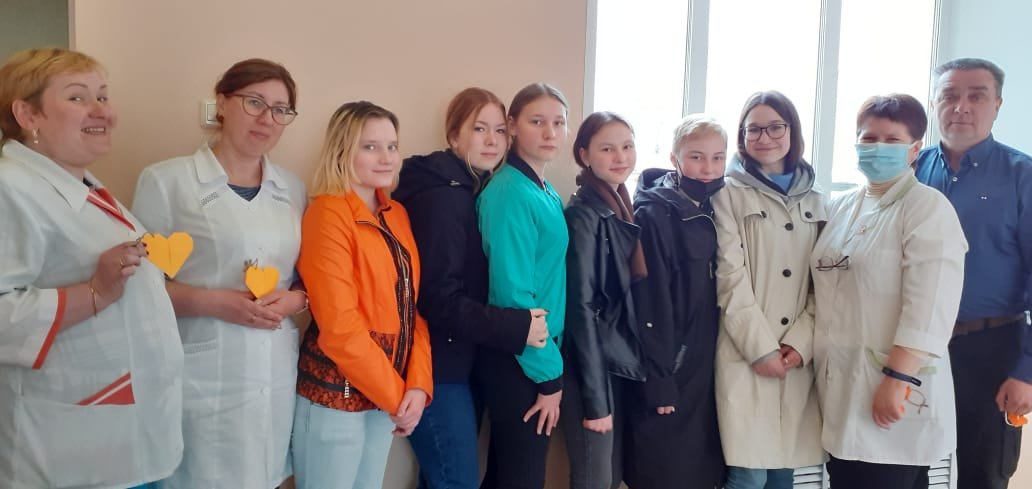 МОТИВИРУЮЩИЕ МЕРОПРИЯТИЯ
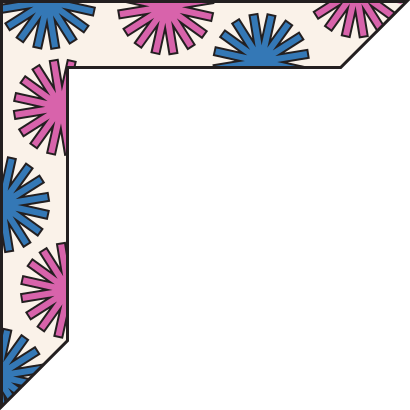 Муниципальная профильная смена "Школа добровольцев"
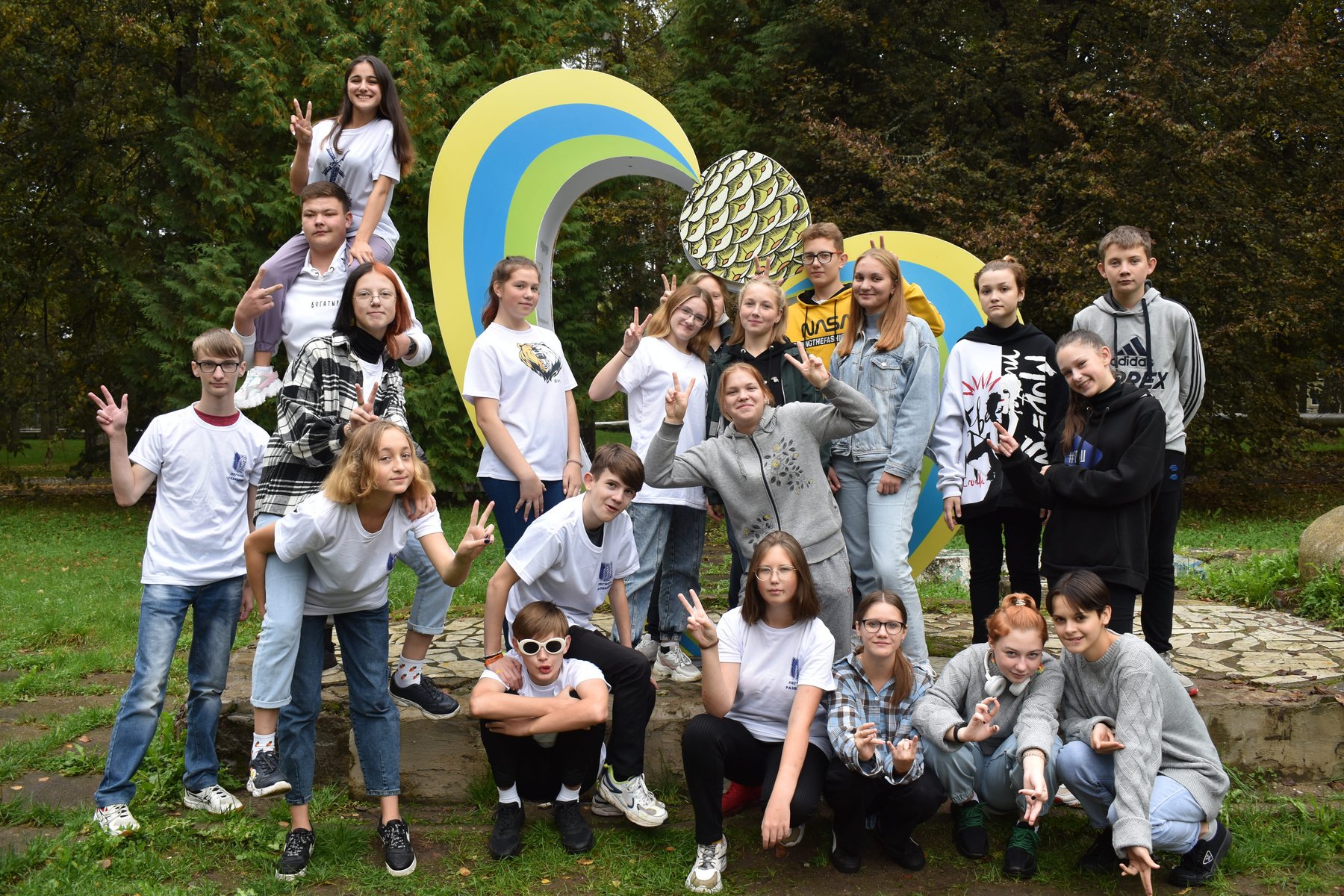 Региональный конкурс "Команда добра"
Летняя профильная смена "Волонтёры Ярославии"
Муниципальная профильная смена "Добро в сердцах"
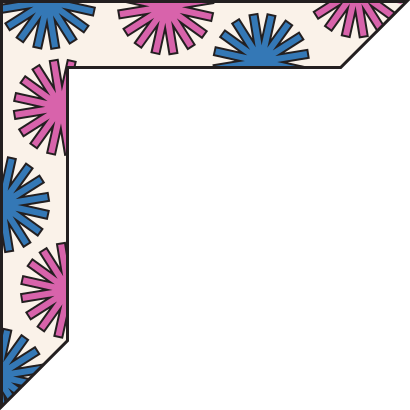